Apocalipse 14.18
Ainda outro anjo saiu do altar, o anjo que tem autoridade sobre o fogo, e clamou com voz forte ao que tinha a foice afiada, dizendo:
— Pegue a sua foice afiada e ajunte os cachos da videira da terra, porque as suas uvas estão maduras!
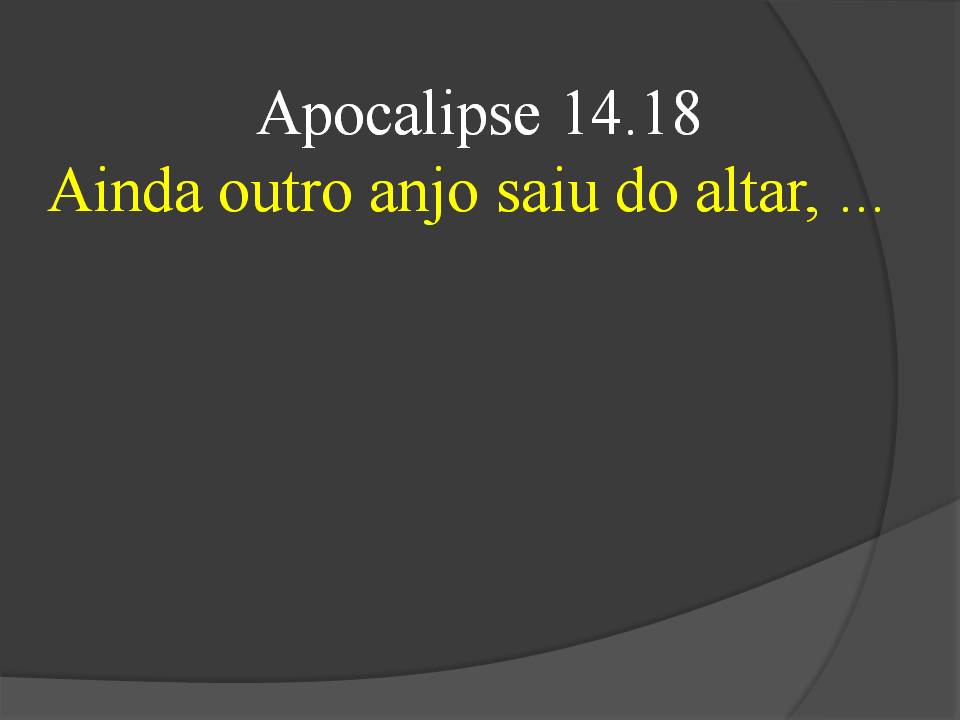 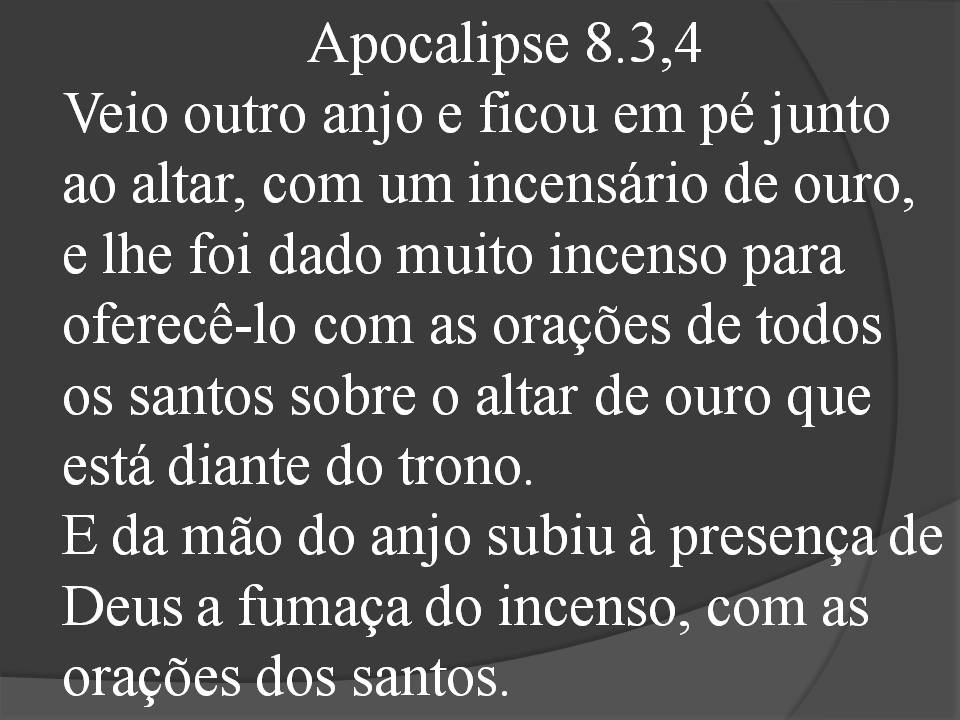 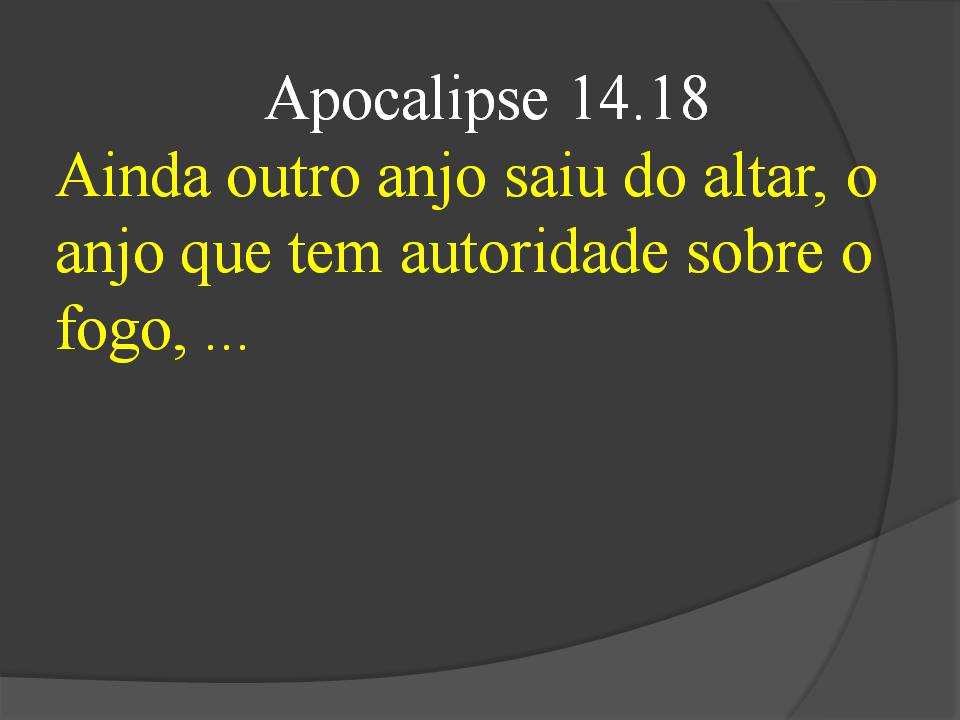 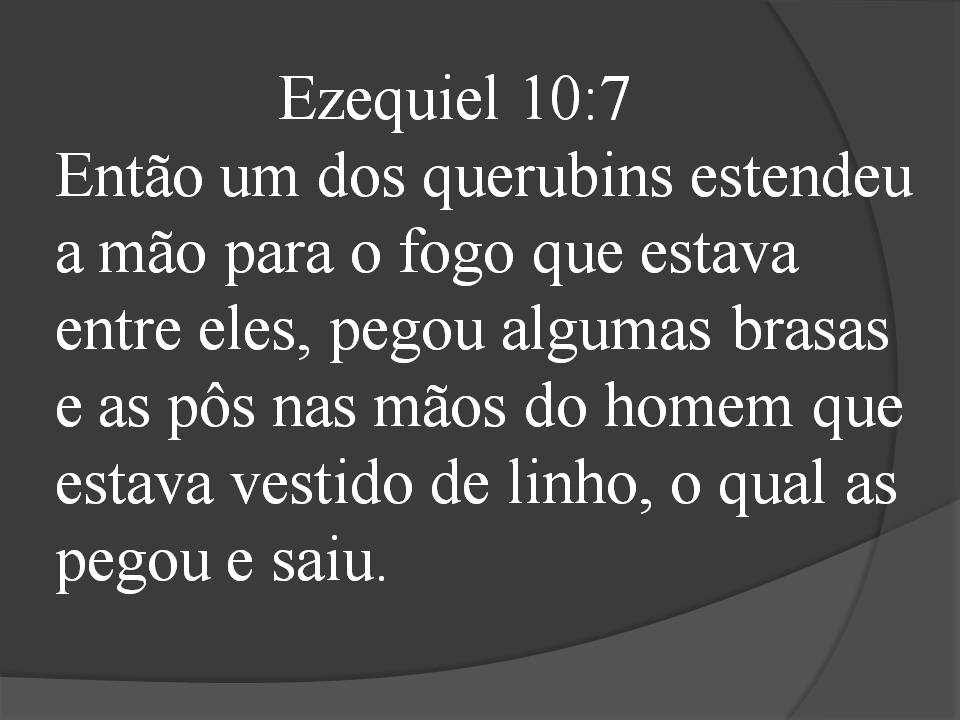 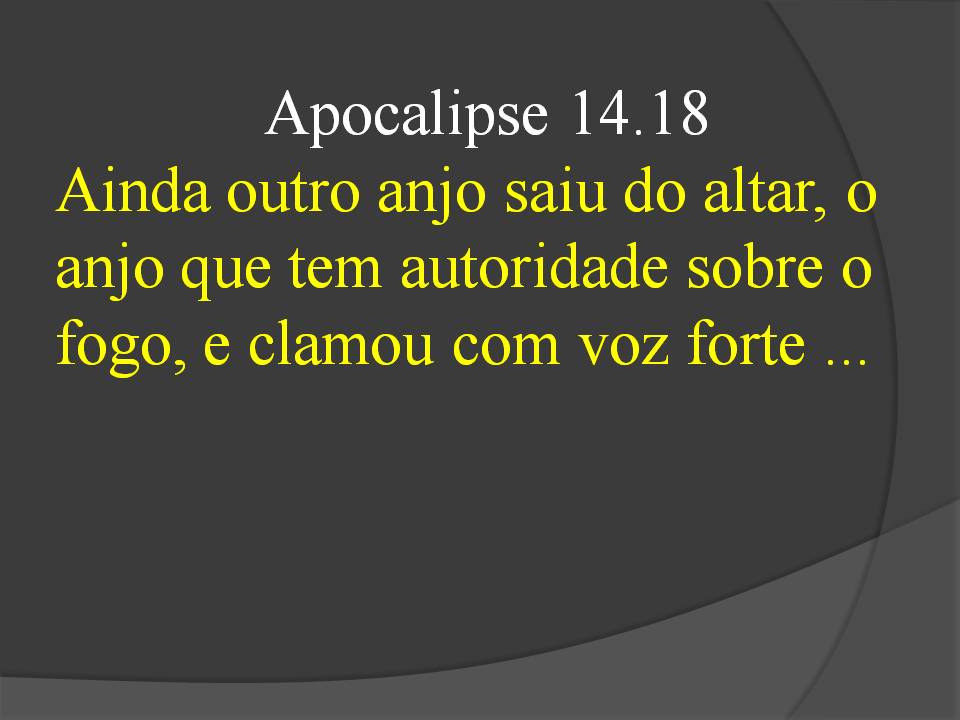 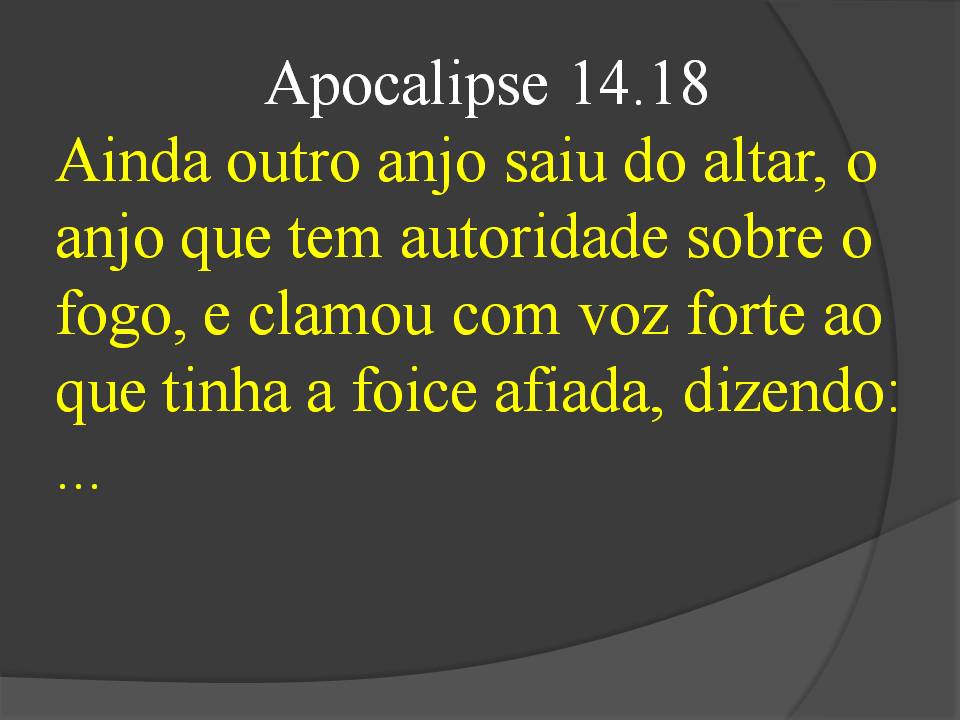 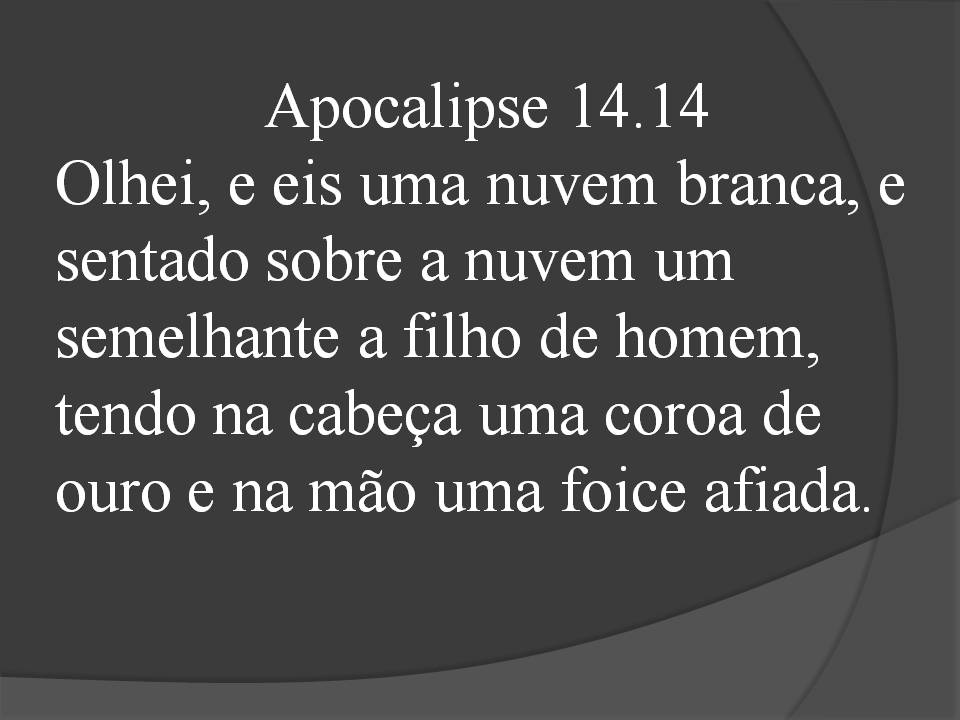 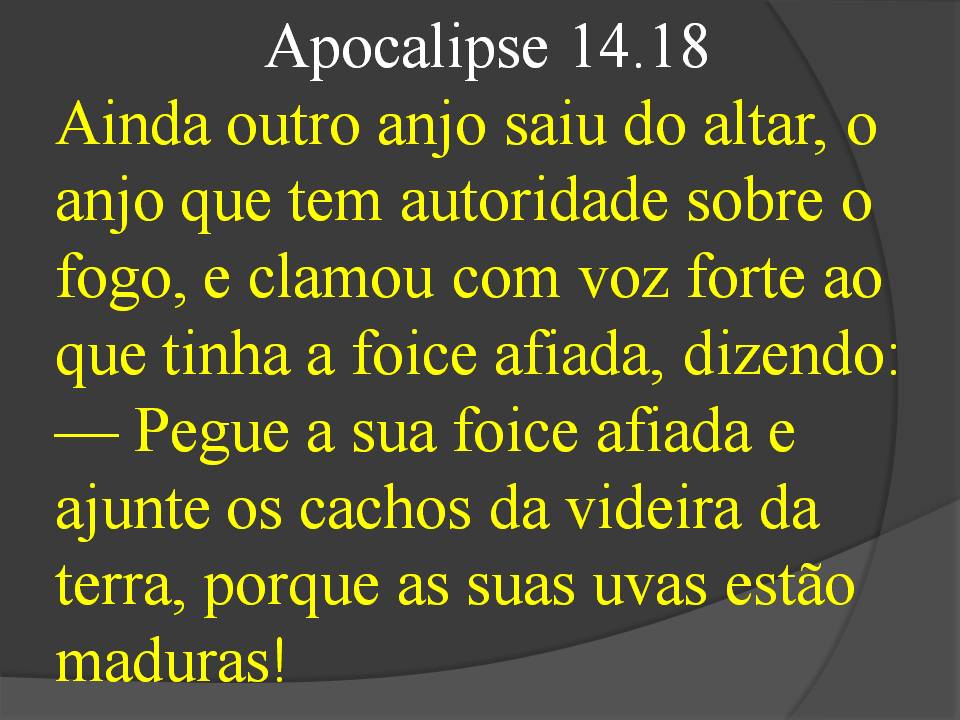 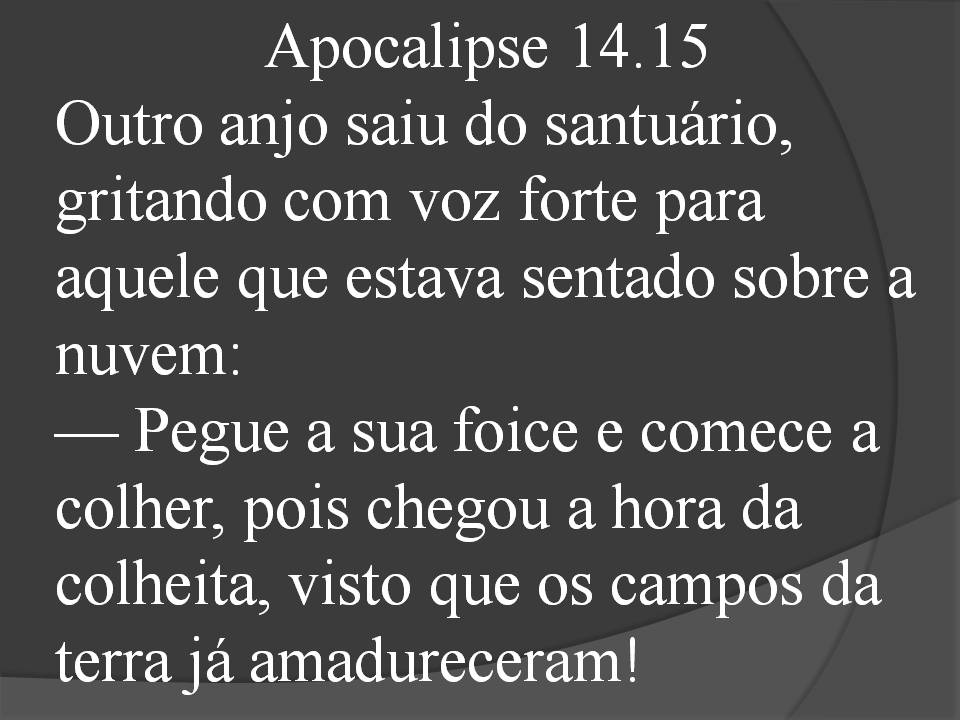